Recursos HumanosAdministración RRHH
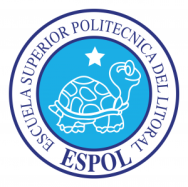 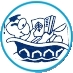 Fabrizio Marcillo Morla MBA
barcillo@gmail.com
(593-9) 4194239
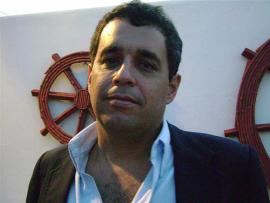 Fabrizio Marcillo Morla
Guayaquil, 1966.
BSc. Acuicultura. (ESPOL 1991).
Magister en Administración de Empresas. (ESPOL, 1996).
Profesor ESPOL desde el 2001.
20 años experiencia profesional: 
Producción.
Administración.
Finanzas.
Investigación.
Consultorías.
Otras Publicaciones del mismo autor en Repositorio ESPOL
Administración RRHH
Conquistar y mantener personas en la organización, que trabajen y den el máximo de sí mismas con una actitud positiva y favorable. 
Area relacionada con todos aspectos del personal: reclutar, seleccionar, desarrollar, asesorar y recompensar empleados, enlace con sindicatos y otros asuntos de bienestar. 
Planea Políticas y organiza.
Un modelo de ARRHH que tiene éxito en una época, puede no tenerlo en otra organización o época. La ARRHH debe tener en cuenta cambios que ocurren en organizaciones y ambientes de manera constante.
Objetivos
Crear, mantener y desarrollar conjunto de personas con habilidades, motivación y satisfacción suficientes para conseguir los objetivos de la organización.
Crear, mantener y desarrollar condiciones organizacionales que permitan aplicación, desarrollo y satisfacción plena de personas y logro objetivos individuales.
Alcanzar eficiencia y eficacia con los recursos humanos disponibles.
Abarca
Reclutamiento y selección personal.
Entrenamiento y capacitación.
Evaluación desempeño y calificación méritos.
Valuación puestos, compensaciones correctas.
Orientación profesional.
Conceptos y modelos de actitudes y motivación.
Administración de conflictos.
Estudios de clima laboral.
Abarca
Simplificación Operaciones.
Movilidad de Personal.
Sugerencias.
Ascensos y desarrollo carrera.
Higiene y Seguridad Industrial.
Sistema de Quejas.
Disciplina.
Servicio a Personal.
Mantener relación legal/contractual: llevar legajos, pagar salarios, etc.
Despedir empleados.
Funciones
Relaciones Industriales:
Cuidado de la relación con los gremios.
Capacitacion y Desarrollo:
Capacitación, Entrenamiento, Planes de carrera, Planes de sucesión, Estudios.
Empleo:
Atracción, Selección, Incorporación e inducción.
Compensaciones:
Revision salarios, políticas beneficios, Encuestas salariales.
Administracion:
Aspectos administrativos en general, Liquidación haberes, control ausentismos, etc.
Linea o Staff?
RRHH autorizado supervisar trabajo de sus subordinados y responsable cumplimiento objetivos organización.
RRHH asiste y asesora a gerentes línea.
RRHH en un sentido línea y en staff.
Todos gerentes pertenecen alguna manera a RRHH, porque deben seleccionar a su gente, entrenarla, capacitarla y evaluarla.
RRHH es línea en su área (propio equipo gente) y staff para las otras.
Politicas RRHH
Políticas establecen código valores éticos organización. Rigen relaciones con empleados, accionistas, clientes, proveedores, etc. 
Provisión de recursos humanos.
Donde reclutar (fuentes externas o internas).
Como y en qué condiciones reclutar (técnicas de reclutamiento preferidas por la organización).
Criterios selección y estándares calidad admisión:
Aptitudes físicas e intelectuales, experiencia y potencial de desarrollo, con base a universo cargos de empresa.
Como integrar con rapidez y eficacia nuevos miembros en ambiente interno organización.
Politicas RRHH
Políticas Aplicación RRHH:
Requisitos  básicos (intelectuales, físicos, etc.) para desempeño tareas y funciones de cargos.
Criterios planeación, distribución y traslado interno: Posición inicial, plan carrera, posibles oportunidades futuras en organización.
Criterios evaluación calidad y adecuación RRHH mediante evaluación desempeño.
Políticas mantenimiento RRHH:
Remuneración directa: evaluación cargo, mercado trabajo y posición Cia. frente a esas variables.
Remuneración indirecta: programas BBSS adecuados necesidades cargos Cia, posición organización frente prácticas mercado laboral.
Higiene y seguridad: Condiciones físicas, ambientales y funcionales de conjunto cargos Cia.
Motivacion: moral alta, participativa y productiva dentro clima organizacional adecuado.
Buenas relaciones con sindicatos y representantes personal.
Politicas RRHH
Políticas Desarrollo RRHH:
Criterios Diagnóstico y programación preparación y rotación: Desempeño tareas y funciones.
Criterios desarrollo mediano y largo plazo: Desarrollo continuo potencial humano y avance gradual posición.
Condiciones garantizar buena marcha y excelencia organización: Cambio comportamiento miembros.
Políticas Control RRHH:
Mantener base datos para dar información para realizar análisis cuantitativo y cualitativo fuerza laboral. 
Auditoria permanente a la aplicación y  adecuación políticas y procedimientos relacionados RRHH.
Procedimientos RRHH
A partir de políticas, definir procedimientos (caminos de acción): orientar desempeño operaciones basados en metas organización .
Plan permanente para orientar en ejecución tareas.
Ejemplos:
Manual empleado (Reglamento interno): Comportamiento aceptado o no en Cia.
Oportunidades equitativas: Al contratar y promocionar asegurarse  brinda mismas oportunidades rodos sexos, edades religiones, etc.
Vestimenta: Cada vez más informal; pero cada Cia fija sus reglas. 
Evite políticas sobre uso personal teléfono. Si tiene  empleado desleal, debe observarlo desde todos ángulos y no solo por uso teléfono.
Imposible evitar personas trabajan juntas tengan citas. Más eficiente fijar políticas de vínculos familiares.
Fumar. Establezca una política clara. Informe a nuevos empleados sobre su decisión.
Establezca límite suma dispuesto a prestar a empleados, anticipos sueldo u otros préstamos más largo plazo.
Funciones Administrador RRHH
Funcion de Empleo:
Lograr todos puestos cubiertos por personal idóneo, de acuerdo planeación RRHH.
Subfunciones:
Reclutamiento:
Buscar y atraer solicitantes capaces cubrir las vacantes que se presenten.
Selección:
Analizar habilidades y capacidades solicitantes y decidir cuáles tienen mayor potencial para desempeño puesto.
Inducción:
Dar información necesaria a nuevo empleado y realizar actividades para lograr su rápida incorporación a grupos sociales de su medio trabajo, para lograr identificación entre nuevo miembro y la organización.
Funciones Administrador RRHH
Funcion de Empleo:
Integración.
Asignar puestos en que mejor utilicen capacidades. Buscar desarrollo integral y estar pendiente movimientos permitan mejor posición para desarrollo, Cia y colectividad.
Vencimiento de contratos de trabajo:
Hacerse forma más conveniente para Cia y trabajador, de acuerdo a la ley.
Funciones Administrador RRHH
Funcion Administración Salarios:
Lograr todos trabajadores justa y equitativamente compensados mediante sistemas remuneración racional y de acuerdo a esfuerzo, eficiencia, responsabilidad y condiciones trabajo c/ puesto.
Subfunciones:
Asignación de funciones:
Asignar oficialmente a c/ trabajador puesto clara y precisamente definido (responsabilidades, obligaciones, operaciones y condiciones de trabajo).
Determinación de salarios:
Asignar valors monetario a puestos: justo y equitativo relación otras posiciones Cia y a puestos similares en mercado trabajo.
Calificación de méritos:
Evaluar, mediante medios objetivos, actuación c/ trabajador ante obligaciones y responsabilidades de su puesto.
Funciones Administrador RRHH
Funcion Administración Salarios:
Incentivos y premios:
Proveer incentivos monetarios a los sueldos básicos para motivar la iniciativa y el mejor logro de los objetivos.
Control de asistencia:
Horarios trabajos y periodos ausencia: justo para empleados y Cia y sistemas eficientes  control.
Funciones Administrador RRHH
Función Relaciones Internas:
Lograr que tanto las relaciones establecidas entre la dirección y el personal, como la satisfacción en el trabajo y las oportunidades de progreso del trabajador, sean desarrolladas y mantenidas, conciliando los intereses de ambas partes.
Subfunciones.
Comunicación:
Proveer los sistemas, medios y clima apropiados para desarrollar ideas e intercambiar información a través de toda la organización.
Contratación colectiva:
Llegar a acuerdos con organizaciones reconocidas oficialmente y legalmente establecidas, que satisfagan en la mejor forma posible los intereses de los trabajadores y de la organización.
Control y controles:
Asegurar que RRHH hagan lo que se quiera y como lograrlo.
Funciones Administrador RRHH
Función Relaciones Internas:
Disciplina:
Desarrollar y mantener reglamentos trabajo efectivos y crear y promover relaciones de trabajo armónicas con el personal.
Motivación del personal:
Desarrollar formas mejorar actividades personal, condiciones trabajo, relaciones obrero-patronales y calidad de personal.
Desarrollo del personal:
Dar oportunidades desarrollo integral, para que logren satisfacer tipos necesidades, y para que puedan ocupar puestos superiores.
Entrenamiento:
Dar oportunidades desarrollar capacidad, para que alcance normas rendimiento establecidas, y que desarrolle todas sus potencialidades, en bien de él mismo y de la organización.
Administración Conflictos:
Prevenir, solucionar o manejar coflictos y roces de manera que no afecten a empresa, sino que por el contrario la ayuden.
Funciones Administrador RRHH
Función Servicios al Personal:
Satisfacer las necesidades de los trabajadores que laboran en la organización y tratar de ayudarles en problemas relacionados a su seguridad y bienestar profesional.
Subfunciones:
Actividades de esparcimiento:
Estudiar y resolver peticiones que hagan trabajadores sobre programas o instalaciones para su esparcimiento.
Seguridad:
Desarrollar y mantener instalaciones y procedimientos para prevenir accidentes de trabajo y enfermedades profesionales.
Protección y vigilancia:
Adecuados métodos para salvaguardar organización, a su personal y sus pertenencias, de todo.
Planeacion RRHH
Tecnología es ya commodity.
Máquina “A”  tan buena como “B”. ¿cual es diferencia?:
Personas que trabajan en ellas: RRHH es diferencia.
Enfrentar desafíos en contexto competitivo, única “herramienta” diferenciadora: RRHH.
Crear clima: 
Capacitación para lograr RRHH estratégicos que creen diferencia entre compañías similares.
Vincular prácticas RRHH y estrategia empresarial creando valor para la compañía: 
Estrategia RRHH agrega valor a Cia. y define visión, misión y prioridades de RRHH.
Organización RRHH diagnostica y mejora función de su área para dar servicios a empresa. 
Crea proceso asegura estrategias RRHH se concreten.
Desarrollo Organizacional
Conjunto intervenciones para cambio planeado. Trata mejorar eficacia y bienestar empleados.
Valores:
Respeto por personas: individuos responsables, meticulosos y serviciales. Tratar con dignidad y respeto.
Confianza y apoyo: 
Organización eficaz y saludable caracteriza por confianza, autenticidad, franqueza y clima apoyo.
Igualdad poder: 
Cias eficaces restan énfasis autoridad y control jerárquico.
Confrontación: 
No esconder problemas bajo alfombra. Enfrentar abiertamente.
Participación: 
Mientras más involucrados las personas que se verán afectadas por un cambio.
Clima Organizacional
Dos Sentidos diferentes:
Características estables en tiempo en región.
No “tiempo que hace”, sino “tiempo que predomina” en zona. 
Sinónimo ambiente organizacional. Condiciones físicas (instalaciones), tamaño, estructura y políticas que repercuten directa o indirectamente en individuo.
Características objetivas de organización, perdurables y medibles, distinguen de otras: Estilo dirección, normas y medio ambiente fisiológico, finalidades y procesos. Aunque interviene percepción individual, fundamental índice características.
Percepción de Ambiente:
Percepciones globales (personal y psicológico) de organización, interacción entre los 2, importante: cómo el percibe entorno, no cómo lo percibe otros: más de individuo que de organización.
Vinculado valores y necesidades individuos, aptitudes, actitudes y motivación, más que con las características de organización.
Naturaleza multidimensional clima:
Influencia de medio y personalidad  individuo en determinación de su comportamiento.
Percepción
Como organiza, selecciona e interpreta  entrada sensorial y da significado al entorno.
Puede ser diferente a realidad objetiva. Influido por actitudes:
Actitudes: Sentimientos y supuestos que determinan percepción entorno, compromiso con acciones y comportamiento.
A. Empleados: grado satisfacción y repercute sobre clima laboral.
A. negativas: Síntoma y causa de dificultades.
Huelgas, lentitud, ausentismo, rotación. Conflictos laborales, bajo desempeño, mala calidad, problemas disciplinarios reducir competitividad. 
A. positivas: 
Elevan productividad y satisfacción empleados.
A. empleado positiva, y políticas empresa injustas:Conflictos L/P.
Clima favorable contribuye a actitudes favorables.
Clima Organizacional
Cultura influye y e influenciada por clima.
Clima no uniforme dentro de organización y el tiempo.
Cultura estable y promulgada por miembros.
Clima organizacional estable y favorable:
Favorece satisfaccion y ambiente higienico.
Baja rotación, ausentismo, insatisfacción, conflictos.
Clima desfavorable y hostil:
Crea conflicto, baja satisfacción y entusiasmo, sube  ausentismo, impuntualidad. Destruye ambiente trabajo.
Empleados repliegan de involucramiento en organización.
Productividad: Crear valor al menor costo:
Eficaz y eficiente: Crea satisfacción.